De la Formació del Professorat per a la Inclusió a Govined: Evolució d'un projecte
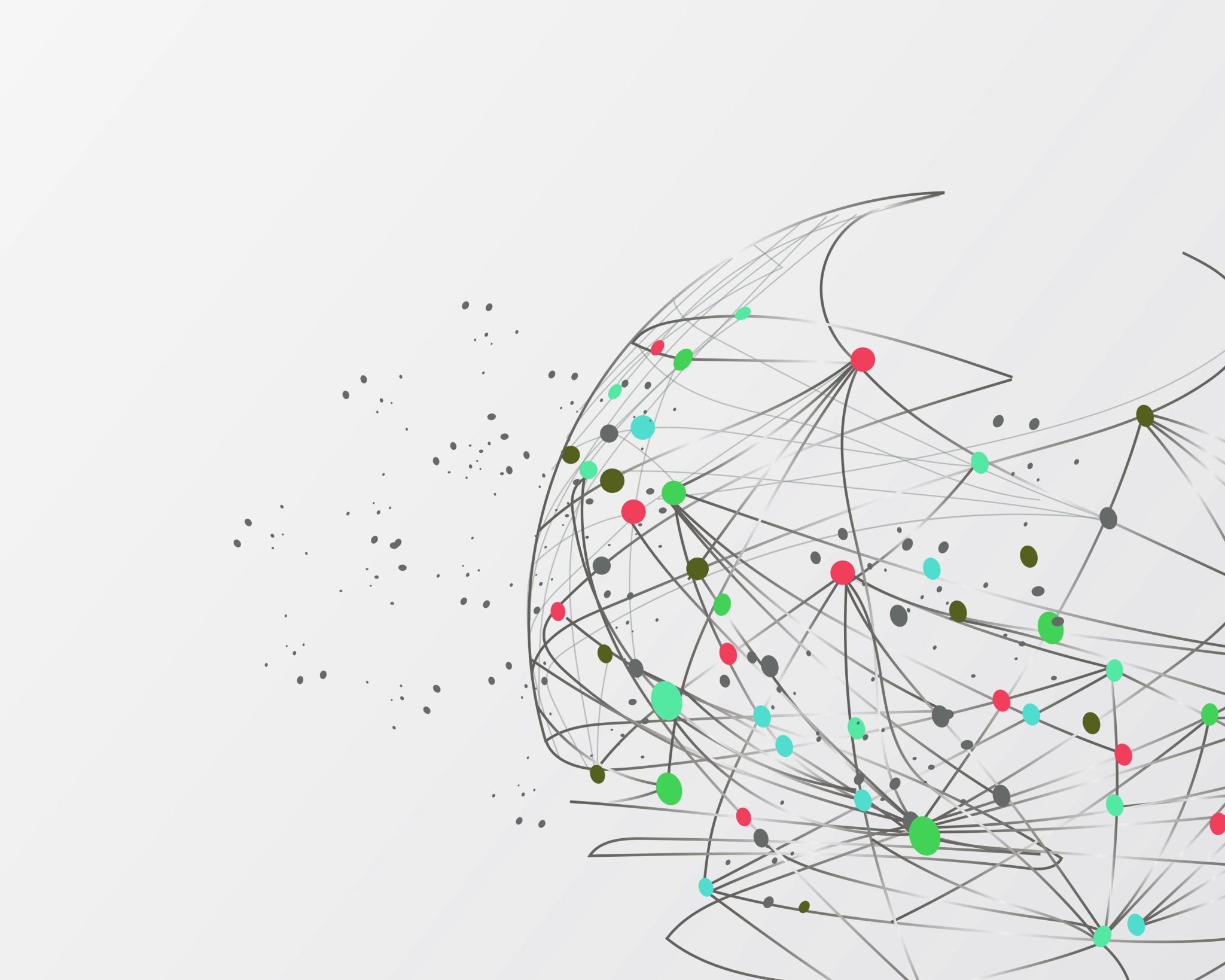 Una visió general
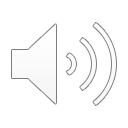 Breu introducció al projecte TE4I, que es va dur a terme entre 2009 i 2012.
25 països membres de l'Agència Europea per a l'Educació Especial i Inclusiva hi van participar.
Introducció al projecte TE4I
Objectiu: Com es preparen tots els professors i professores per a la inclusió mitjançant la seva formació inicial?
Visió general dels objectius del projecte i la qüestió de quines competències necessiten els professors i professores per a una educació inclusiva.
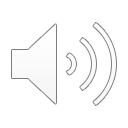 Els quatre valors centrals del model:
El model de competències per a professorat inclusiu
Valoració de la diversitat dels estudiants
Suport a tots els estudiants
Col·laborar amb altres
Desenvolupament professional personal continu
Aquests valors formen la base per a les competències necessàries.
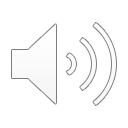 La diversitat com a recurs i enriquiment.
Valoració de la diversitat dels estudiants
Aspectes importants:
L'educació inclusiva com a reforma social
La perspectiva dels professors respecte a la diversitat
Actituds, coneixements i habilitats rellevants.
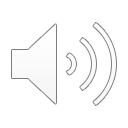 Altes expectatives per a tots els estudiants.
Suport a tots els estudiants
Aspectes importants:
Aprenentatge acadèmic, social i emocional
Enfocaments efectius d'ensenyament en classes heterogènies
Actituds, coneixements i habilitats rellevants.
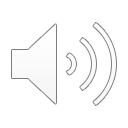 La importància del treball en equip.
Col·laboració amb altres
Col·laboració amb pares, famílies i altres professionals
Aspectes importants:
La cooperació com a clau per a l'èxit educatiu
Actituds, coneixements i habilitats rellevants.
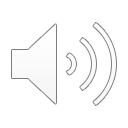 Aprenentatge permanent i reflexió.
Desenvolupament professional personal continu
Aspectes importants:
Professors i professores com a professionals reflexius
El desenvolupament professional com a procés continu
Actituds, coneixements i habilitats rellevants.
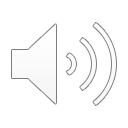 Ampliació dels valors: Basant-se en TE4I
GovInEd: Extensió dels valors TE4I
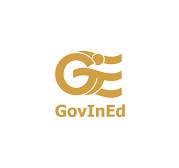 Valoració: Diversitat de tots els actors
Suport i col·laboració: Estudiants, professors, pares, professionals
Promoció del desenvolupament:Personal i professional per a tothom
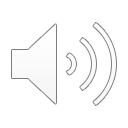 GovInEd: Estratègies de governança multinivell per a canvis sistèmics.
GovInEd: Desenvolupament continu
Integració d'universitats, responsables polítics, escoles i comunitats.
Objectiu: Crear un entorn educatiu inclusiu.
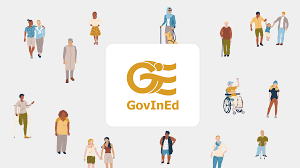 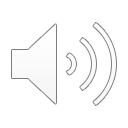 Anàlisis de xarxes multinivell per identificar els actors rellevants i els seus rols
GovInEd: Actors i processos en l'educació inclusiva
Desenvolupament de currículums per a la formació inicial i continuada de professionals en l'àmbit de la governança de l'educació inclusiva
Creació d'una plataforma d'aprenentatge electrònic basada en web per a l'intercanvi de bones pràctiques i per donar suport als actors en la implementació d'estratègies d'educació inclusiva.
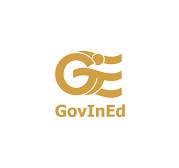 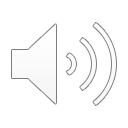 GovInEd com a catalitzador per a una educació inclusiva sostenible mitjançant una governança efectiva a tots els nivells
Visió per a GovInEd: Construir un futur educatiu inclusiu
Col·laboració entre universitats, responsables polítics, escoles i comunitats per promoure una cultura inclusiva
Focus en el desenvolupament de models de bones pràctiques i la seva implementació mitjançant una investigació i avaluació contínues
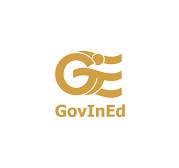 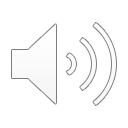